Семинар
«Применение технологии смыслового  чтения на уроках ИЗО, технологии, музыки, физической культуры»Мокеева И.А. учитель начальных классовМАОУ СОШ № 1, г. Когалым
СМЫСЛОВОЕ ЧТЕНИЕ – 
фундамент всех  обозначенных 
в стандарте компетенций
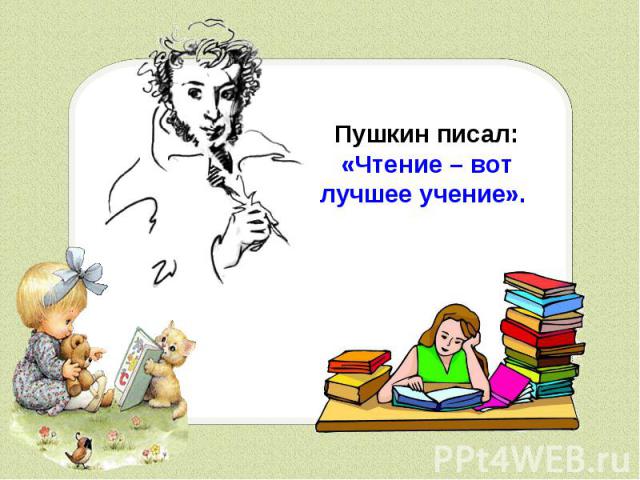 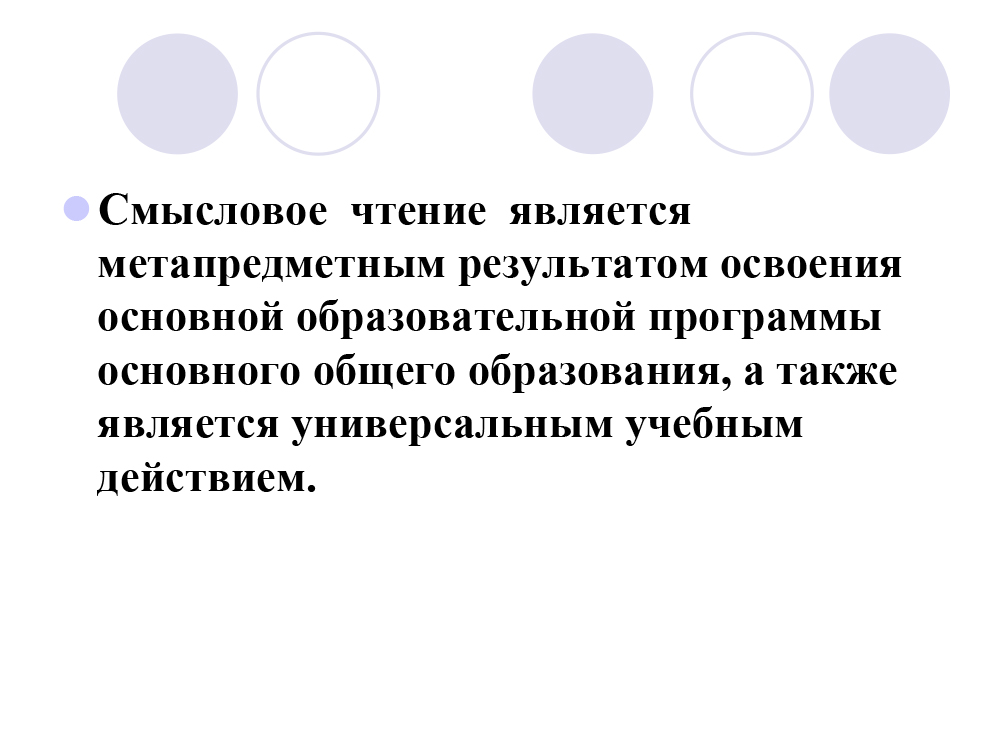 Приём «Верные и неверные  утверждения» (изобразительное искусство) Тема: «Искусство в твоём доме»
Утверждение
Богородскую игрушку режут 
из берёзового полена.
НЕВЕРНО
ВЕРНО
Филимоновские игрушки лепят из глины.
НЕВЕРНО
ВЕРНО
Хохлома – это керамическая 
посуда.
ВЕРНО
НЕВЕРНО
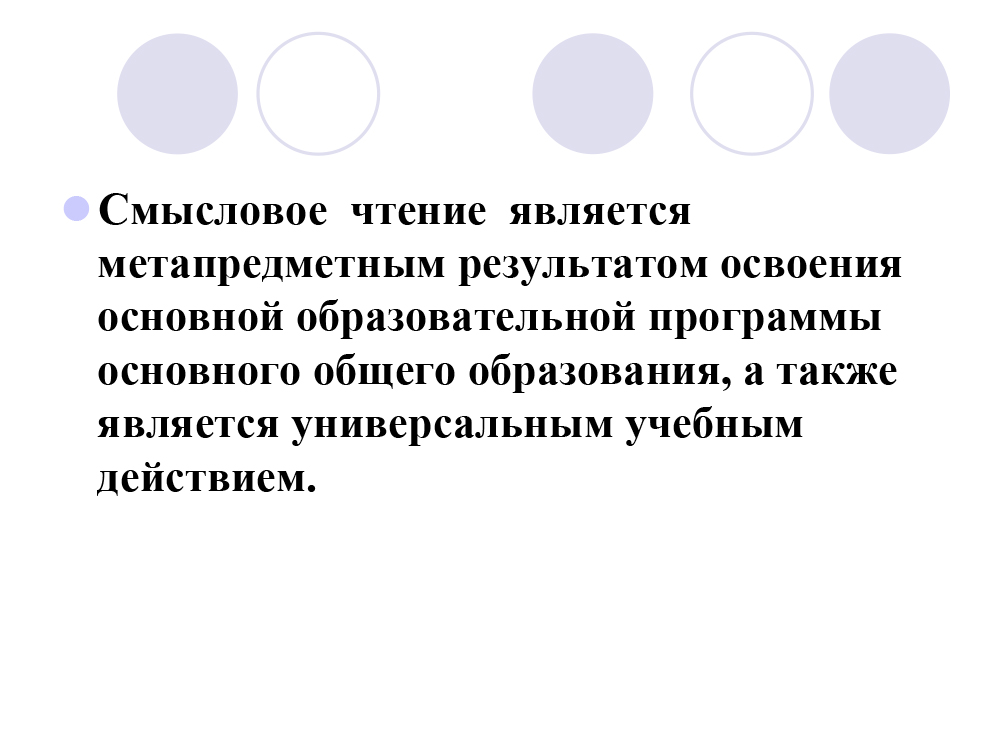 Приём «Верные и неверные  утверждения» (ИЗО) Тема: «Искусство в твоём доме»
Утверждение
Мастер Изображения 
придумывает узор
НЕВЕРНО
ВЕРНО
Повторение похожих линий, 
пятен в заданной 
последовательности 
называется ритмом
НЕВЕРНО
ВЕРНО
Художник придумывает, 
как будет выглядеть вещь, 
чтобы она радовала и 
помогала жить
ВЕРНО
НЕВЕРНО
Приём «Фишбоун»(физическая культура)
Инструкция. 
       Прочитайте текст и выполните задание.Задание. 
       Прочитайте текст. 
       На основе текста, определите, что такое эмоции, какие бывают эмоции. 
       Выделите причины, влияющие на эмоции и результаты в виде схемы «Фишбоун» (скелет рыбы)       Сформулируйте общий вывод. 
Источник информации (см. в учебнике стр. 60)
Приём «Фишбоун»             (физическая культура)
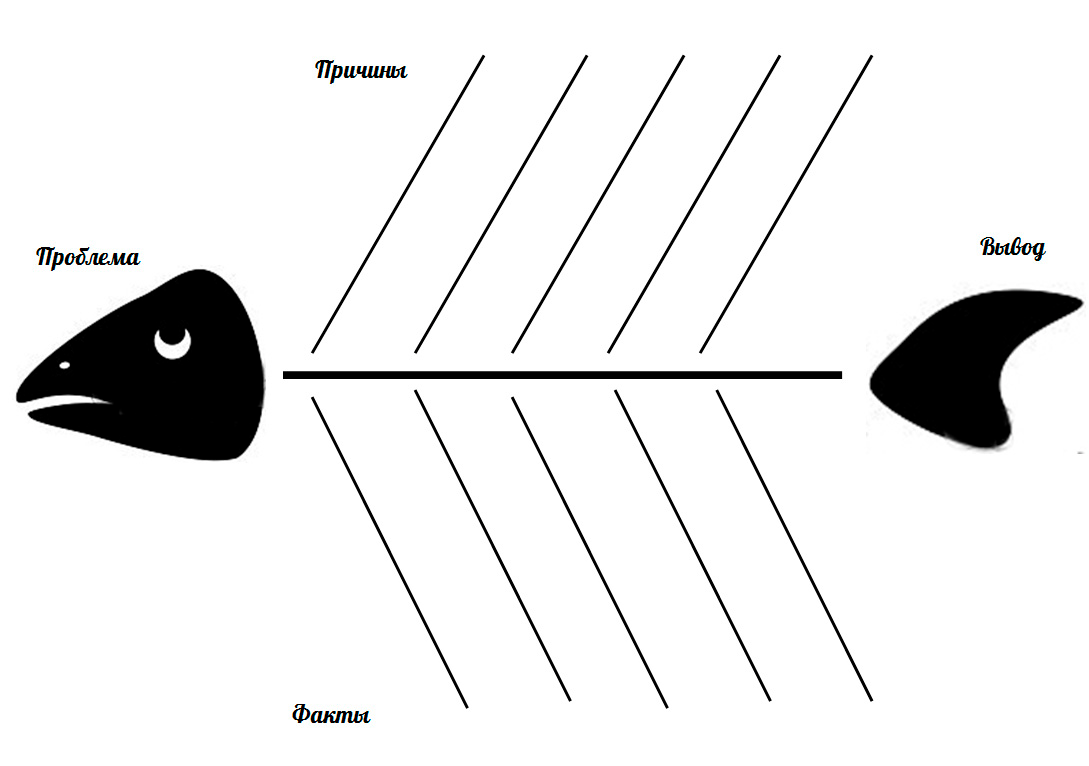 ЭМОЦИИ
Приём «Фишбоун»                  (физическая культура)
ПРИЧИНЫ
РЕЗУЛЬТАТ (факты)
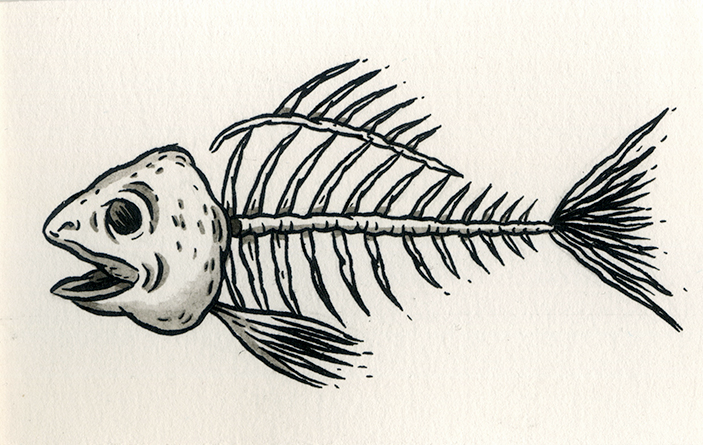 ЭМОЦИИ
радость, восторг
Твоя команда победила
досада, огорчение
Класс пошёл в поход, а ты заболел
удивление, счастья
Тебе на День рождения подарили щенка
злость, раздражение
До финиша 70 м и сломалось крепление
ликование, счастья
Тебя приняли в спортивную секцию
обида,  печаль
Ты разбил мамину любимую вазу
гордость, зависть
Твой друг самый сильный в классе?
ВЫВОД
ВЫВОД: чтобы у человека возникали положительные эмоции, надо уметь «взять себя в руки», справиться с волнением, найти правильное решение.
Приём «Синквейн»(технология)
Синквейн - это стихотворениеиз пяти строк , которое требует синтеза информации и материала в кратких выражениях.
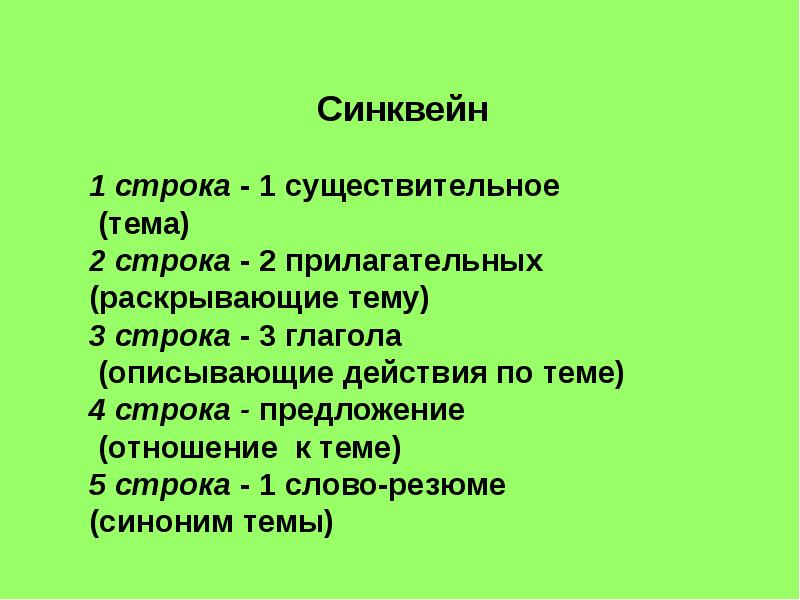 Аппликация
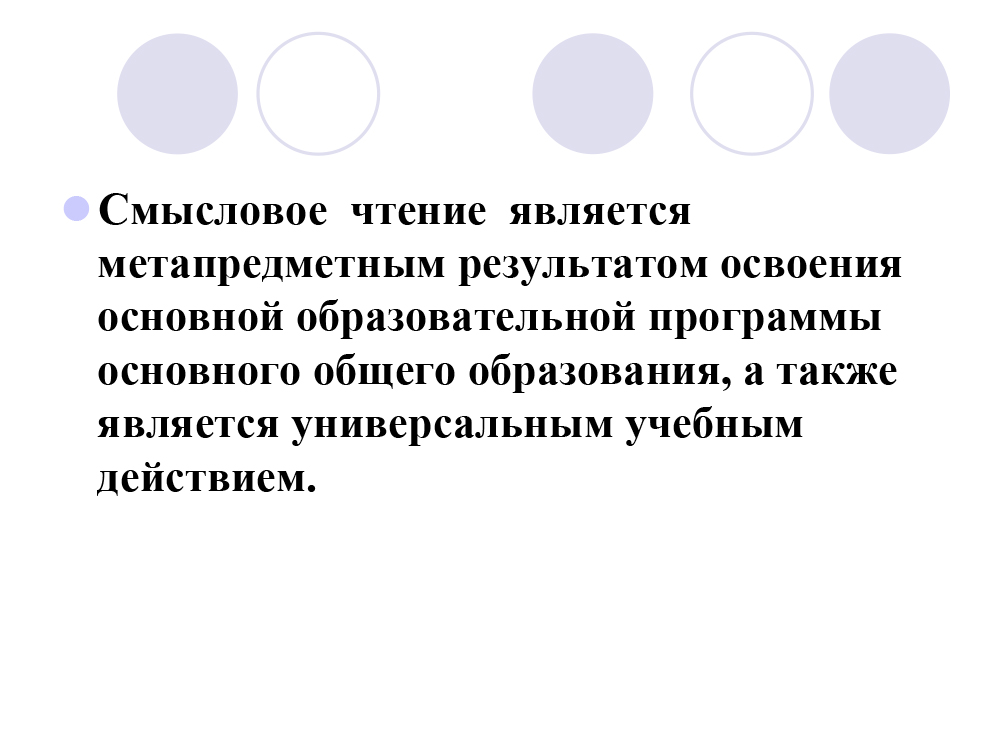 Что сделать?
Что сделать?
Какая?
Какая?
Что сделать?
Синквейн
Аппликация
Предложение (отношение к теме)
Слово-резюме
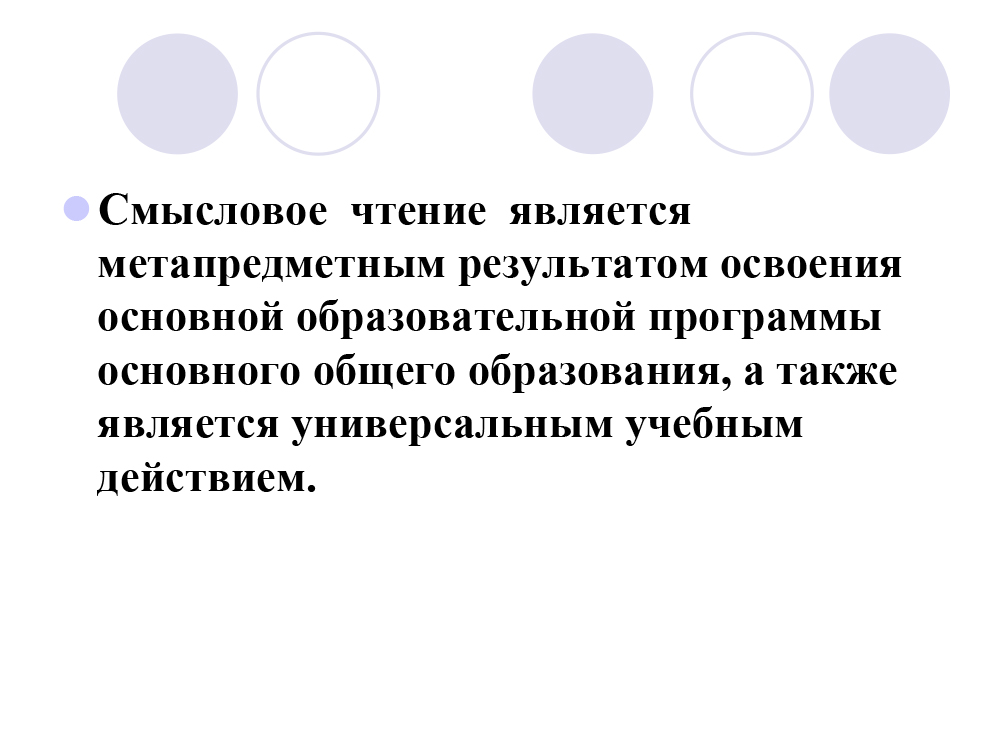 Синквейн
АППЛИКАЦИЯ
ВЫПУКЛАЯ
ПЛОСКАЯ
ВЫРЕЗАТЬ
СОЗДАТЬ
ПРИКЛЕИТЬ
АППЛИКАЦИЯ
УКРАШАЕТ
ЛЮБОЕ
ИЗДЕЛИЕ
ТЕХНИКА
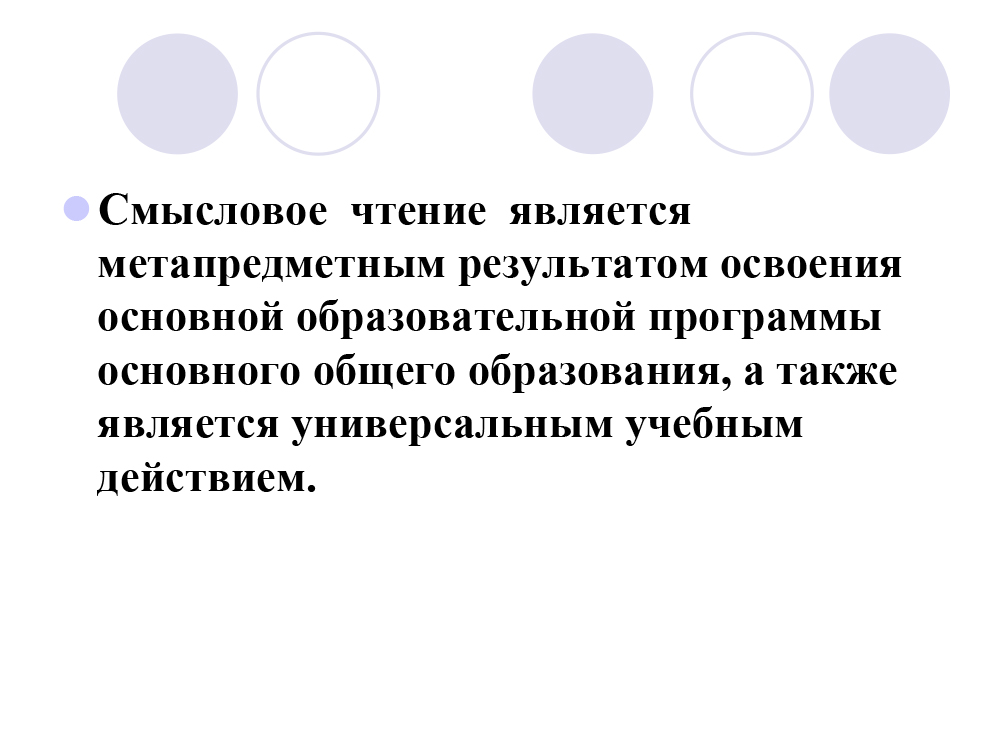 Что делать?
Что делать?
Какое?
Какое?
Что делать?
Синквейн
Смысловое чтение
Предложение (отношение к теме)
Слово-резюме
Вывод:
Очевидно, что вышеуказанные приёмы работы могут быть использованы для развития смыслового чтения на уроках ИЗО и технологии, музыки и физической культуры
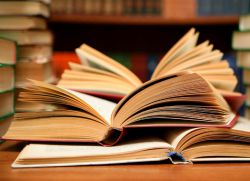 Учитывая стратегии современных подходов 
к смысловому чтению, 
можно порекомендовать  учителям следующее:
выбирать наиболее рациональные  виды чтения для усвоения  учащимися нового материала;
формировать у учащихся интерес  к чтению путем внедрения  нестандартных форм и методов работы с текстом;
определять характер деятельности различных групп  
учащихся  при работе с учебником;
предвидеть     возможные     затруднения    учащихся в тех или иных видах учебной деятельности;
повышать уровень самостоятельности учащихся в чтении по мере их  продвижения вперед;
организовывать     различные  виды деятельности учащихся с целью развития у них творческого мыщления;
обучать      самоконтролю   и  самоорганизации    в различных  видах деятельности.
Находите! Изучайте! Применяйте приёмы смыслового чтения! Творческих Вам успехов в Вашей нелёгкой работе!